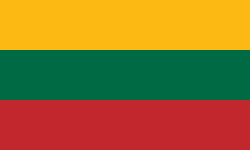 Closing Remarks
Peggy Garza
BILC Secretary
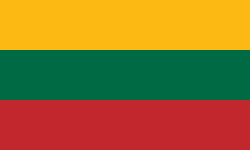 Testing Workshop
Dates:  9-11 September  2015
Location:  Vilnius, Lithuania
Topic: Challenges In STANAG 6001 Testing
Activities: 
Host nation events
Tour of Vilnius
Dinner
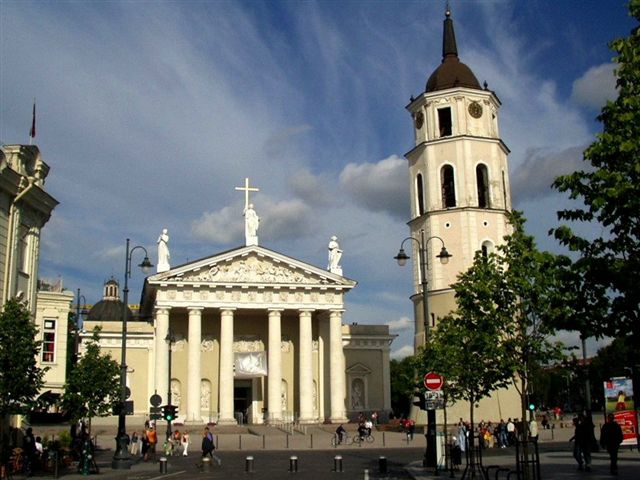 20 Nations Represented
Austria 
Bosnia and Herzegovina 
Bulgaria 
Canada 
Croatia 
Denmark 
Estonia 
France 
Georgia 
Germany
Hungary 
Lithuania 
Netherlands 
Poland 
Serbia 
Slovenia 
Spain 
Sweden 
Ukraine
United States of America
Facilitators & Lithuanian Hosts
Facilitators
Mary Jo DiBiase
Peggy Garza 
Nancy Powers
Gerard Seinhorst 
Ulle Turk
Jana Vasilj-Begovic 
Maria Veenema
Lithuanian Hosts
Ausra Narbutiene
Irena Katauskiene
Accomplishments
10 presentations
Workshop activities
Text editing (Reading & Listening)
Authenticity in testing speaking
Authenticity in testing writing
Subgroups in Testing Level 4 and Level 1
Panel discussions
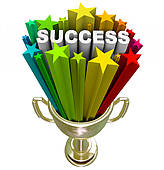 Special Thanks to the Hosts
Ačiū